Learning Objective
I will be able to determine the global maxima and global minima of a function.
Success Criteria
At the end of the lesson, I will be able to:
Check the given domain by substitution for maxima and minima
Test the nature of any stationary points by using the second derivative
Apply the skills above to investigate authentic situations
Local and Global max/min points
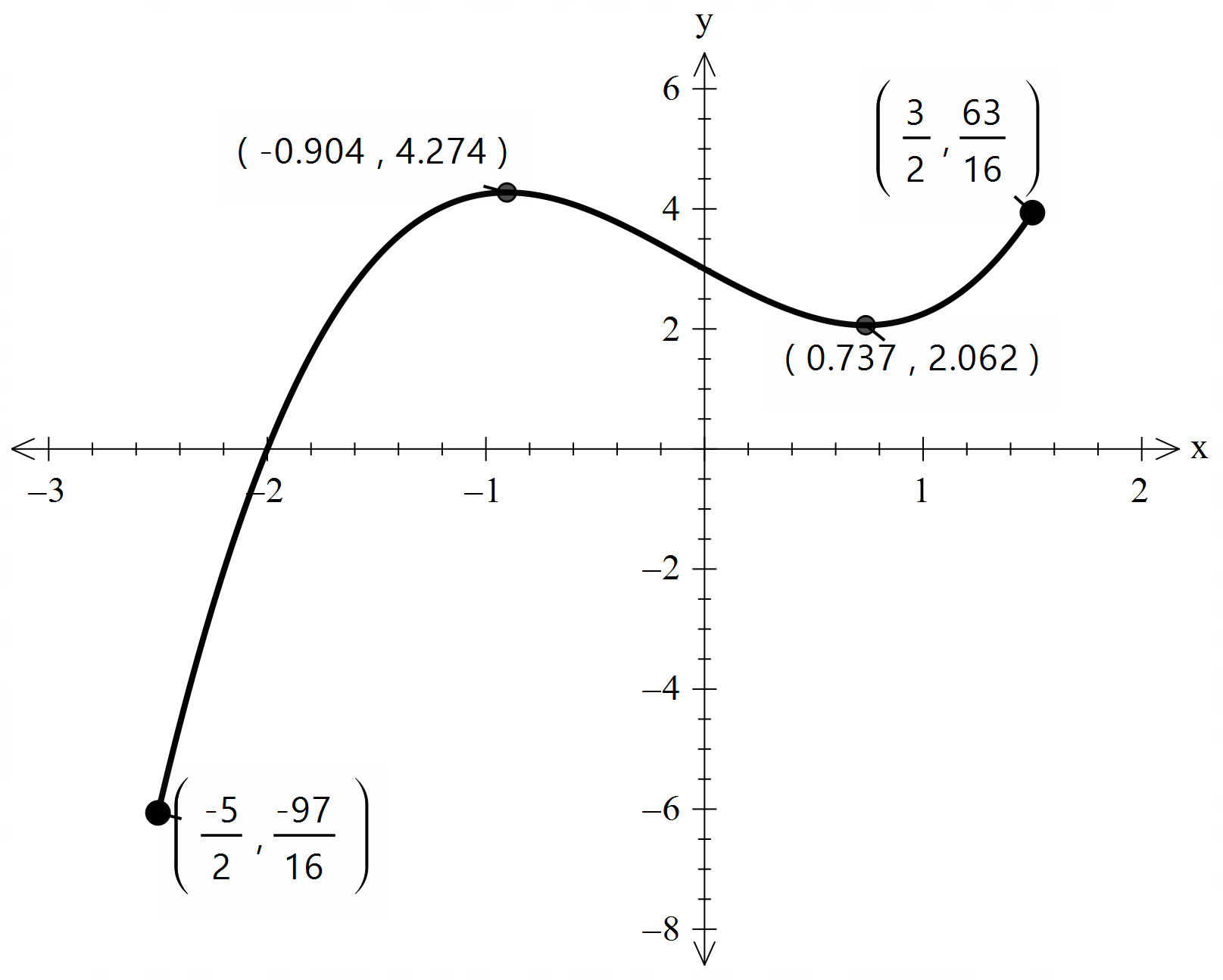 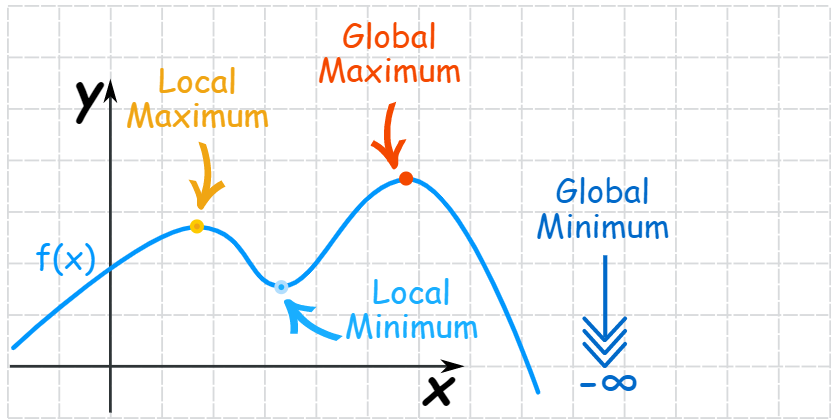 The maximum or minimum over the entire function is called an "Absolute" or "Global" maximum or minimum.

There is only one global maximum (and one global minimum) but there can be more than one local maximum or minimum.
Guided Practice
Guided Practice
Guided Practice
Guided Practice
Guided Practice
Independent Practice
Complete Cambridge Ex 5G